"If your brother becomes poor and cannot maintain himself with you, you shall support though he were a stranger and a sojourner, so that he shall live with you." (Leviticus 25)
Reducing     Leximin Fairness        to Utilitarian Optimization
Accepted to AAAI’25 
Eden Hartman,    Yonatan Aumann,    Avinatan Hassidim,    Erel Segal-HaLevi
Candidate outcomes (selections)
Selection
Social Choice
Agents’ preferences
 over selections
Candidate outcomes (selections)
Welfarist
Selection that 
optimizes a welfare objective
Social Choice
Agents’ utility functions 
 over selections
Welfare objectives
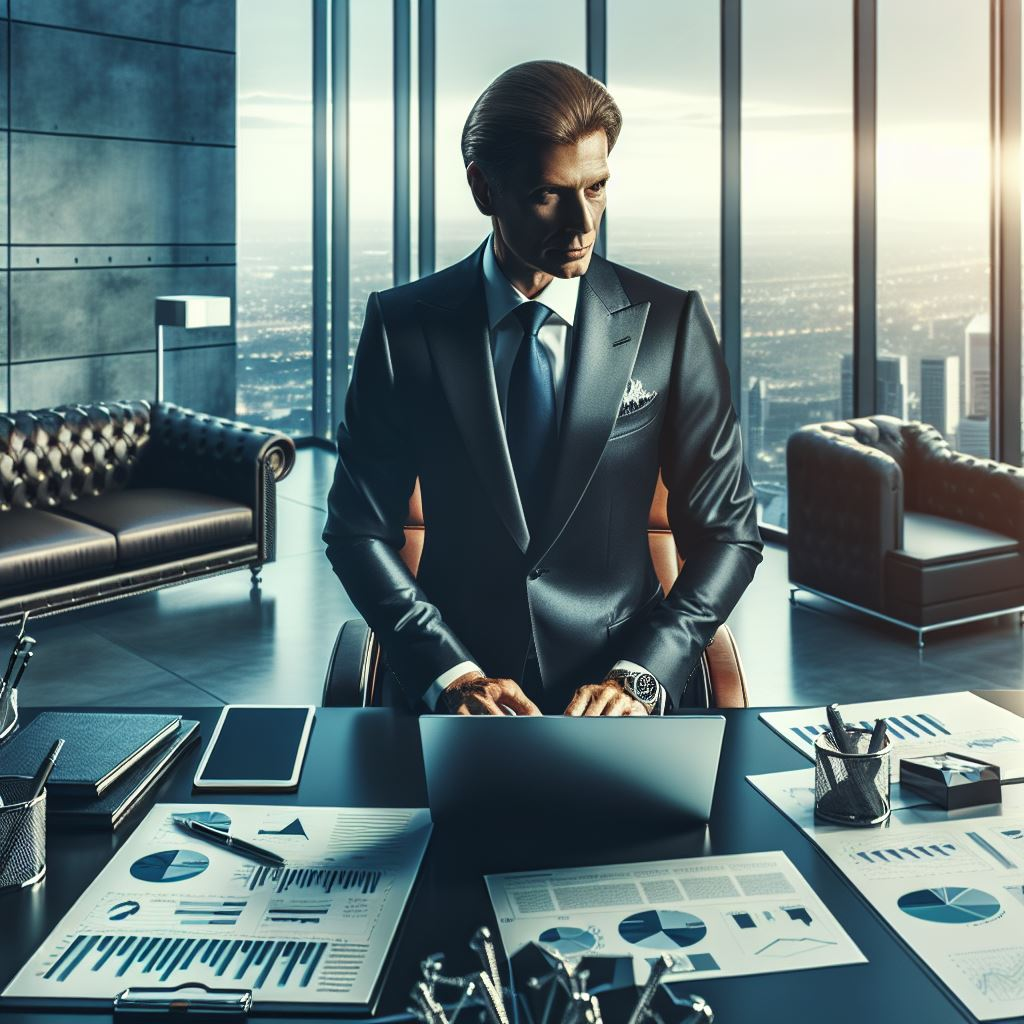 Maximize the sum of agents’ utilities.
Utilitarian
Maximize the sum of agents’ utilities.
Egalitarian
Maximize the minimum utility.
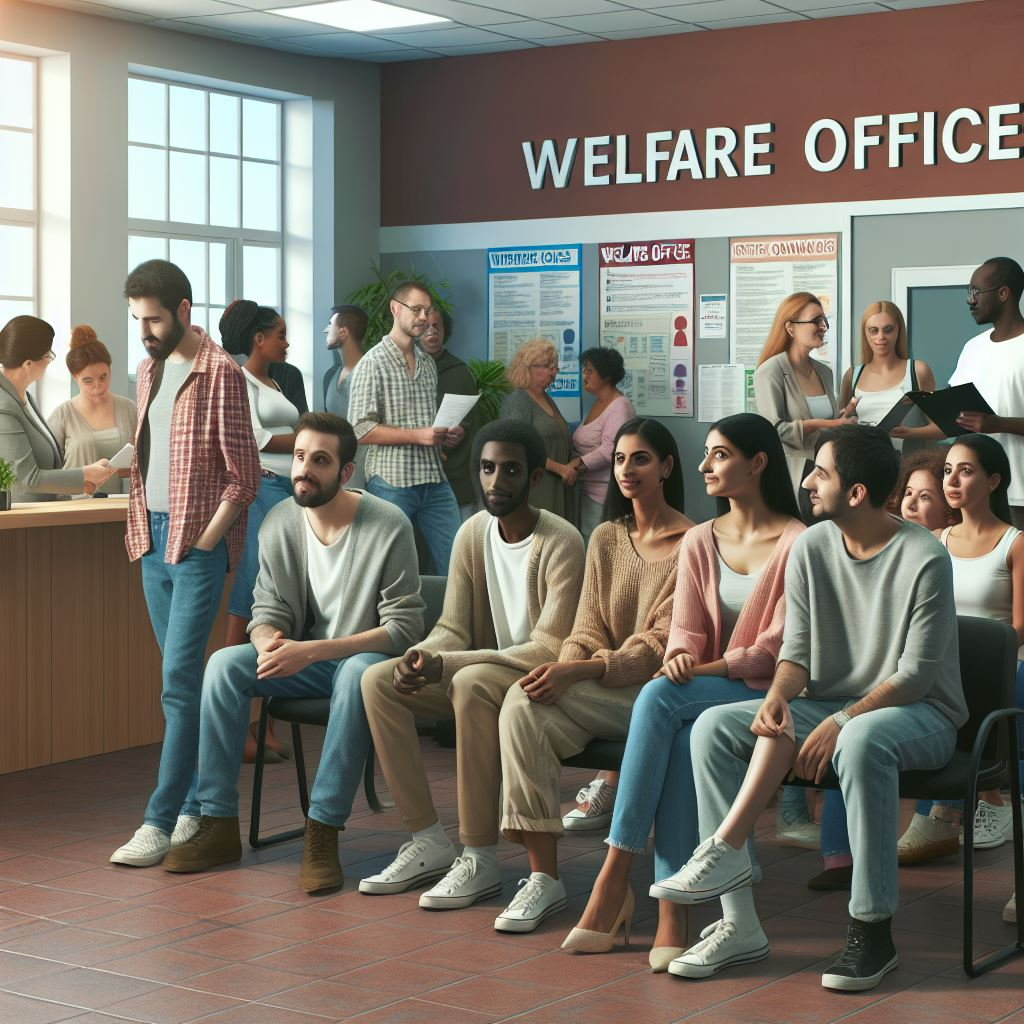 Leximin
Maximize the minimum utility.
subject to this, maximize second-smallest utility;
subject to this, maximize third-smallest utility;
and so on.
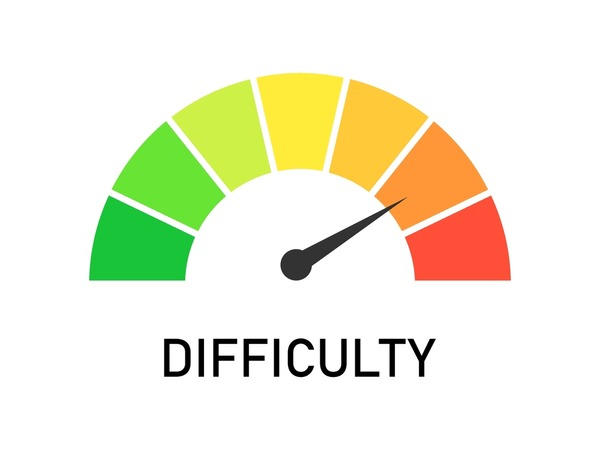 Welfare objectives – Computation
Maximize the sum of agents’ utilities.
Utilitarian
Maximize the sum of agents’ utilities.
Egalitarian
Maximize the minimum utility.
Leximin
Maximize the minimum utility.
subject to this, maximize second-smallest utility;
subject to this, maximize third-smallest utility;
and so on.
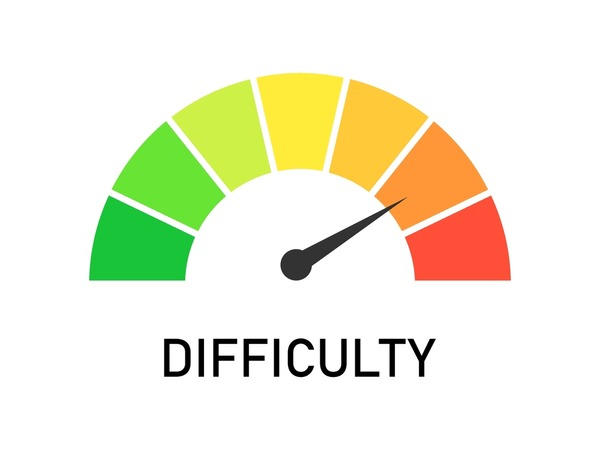 Welfare objectives – Complexity
Example: Allocating Indivisible Goods Among Agents With Additive Utilities
Utilitarian
Poly:  greedily assign each item to the agent who values it most.
Egalitarian
NP-hard     Approximation algorithms exist (e.g. Bansal and Sviridenko, 2006).
Leximin
⇒ NP-hard. 
We are not aware of any approximation algorithms.
The Santa Claus problem.  Bansal and Sviridenko, 2006.
Our Contribution
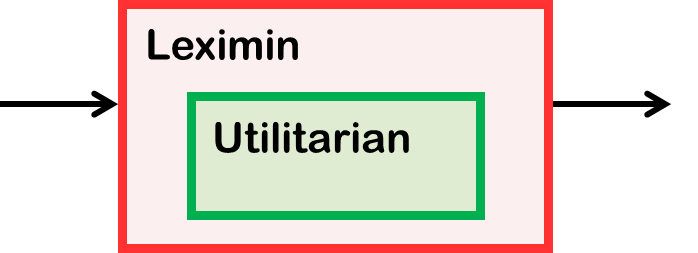 Our reduction is robust:
If your black-box is 𝛼-approximately utilitarian-optimal - 
then our   lottery is 𝛼-approximately leximin-optimal2.
1. for weighted (non-normalized) utilities.
2. for an appropriate definition of ‘approximately leximin-optimal’.
Previous Work (Kawase & Sumita, 2020)
Problem
Stochastic Allocation of Indivisible Goods.
The output is a lottery over the set of (deterministic) allocations.
Theorem:  Given an 𝛼-approx. alg. for utilitarian
one can obtain an 𝛼-approx. alg. for egalitarian in polynomial time.
Egalitarian
Utilitarian
On the Max-Min Fair Stochastic Allocation of Indivisible Goods.  Kawase and Sumita, 2020.
Our Work (2024)
Problem
The output is a lottery over the set of (deterministic) selections.
Theorem:  Given an 𝛼-approx. alg. for utilitarian
one can obtain an 𝛼-approx. alg. for leximin in polynomial time.
Leximin
Utilitarian
Our Work (2024)
Problem
The output is a lottery over the set of (deterministic) selections.
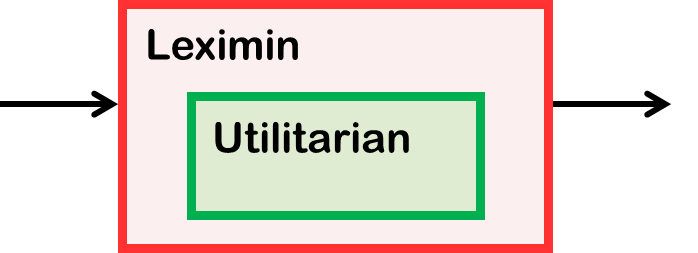 Theorem:  Given an 𝛼-approx. alg. for utilitarian
one can obtain an 𝛼-approx. alg. for leximin in polynomial time.
Applications
Participatory Budgeting Lottery2 
An FPTAS for leximin
Giveaway Lotteries3
An FPTAS for leximin
On the Max-Min Fair Stochastic Allocation of Indivisible Goods.  Kawase and Sumita, 2020.
Fair Lotteries for Participatory Budgeting.   Aziz, Lu, Suzuki, Vollen, and Walsh,   2024.
Fair and Truthful Giveaway Lotteries.   Arbiv and Aumann,   2022.
The Model
Agents
(deterministic outcomes)
Selections
A solution is a distribution over selections.
Solutions
(a value oracle)
Utilities
Expected
Utilities
[Speaker Notes: as there always exists a deterministic solution (a single selection) that maximizes the utilitarian welfare.]
The Model
Utilitarian Opt.
Agents
(deterministic outcomes)
Selections
A solution is a distribution over selections.
Solutions
(a value oracle)
Utilities
Expected
Utilities
[Speaker Notes: as there always exists a deterministic solution (a single selection) that maximizes the utilitarian welfare.]
The Model
Utilitarian Opt.
Agents
(deterministic outcomes)
Selections
A solution is a distribution over selections.
Solutions
Stochasticity is Unnecessary for Utilitarian
(a value oracle)
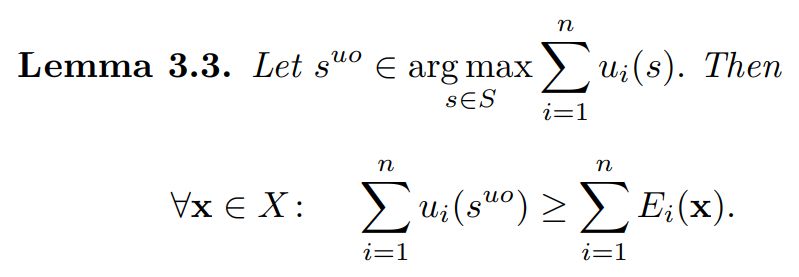 Utilities
Expected
Utilities
[Speaker Notes: as there always exists a deterministic solution (a single selection) that maximizes the utilitarian welfare.]
The Model
Weighted Utilitarian Opt.
Agents
(deterministic outcomes)
Selections
A solution is a distribution over selections.
Solutions
(a value oracle)
Utilities
Expected
Utilities
[Speaker Notes: as there always exists a deterministic solution (a single selection) that maximizes the utilitarian welfare.]
The Model
Leximin Opt.
Agents
(deterministic outcomes)
Selections
A solution is a distribution over selections.
Solutions
(a value oracle)
Utilities
Expected
Utilities
Leximin Optimization
Leximin is a multi-objective problem.
Algorithms are usually:
Iterative,  solve one program in each iteration 






Each iteration uses the opt. values from previous iterations as constants.
Leximin
Solver
Solver
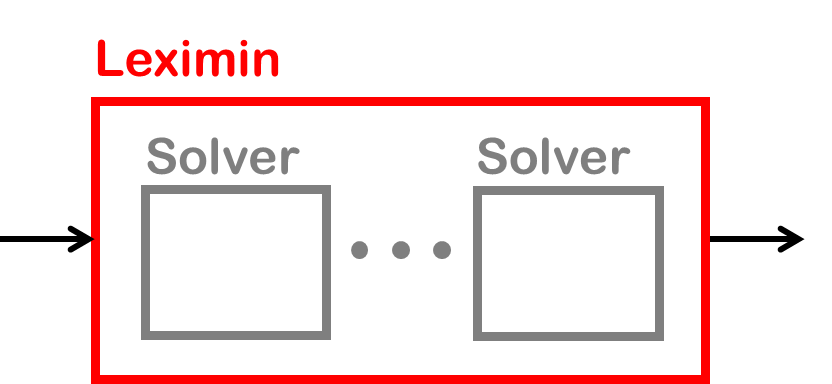 Leximin Optimization
Leximin is a multi-objective problem.
Algorithms are usually:
Iterative,  solve one program in each iteration 






Each iteration uses the opt. values from previous iteration as constants.
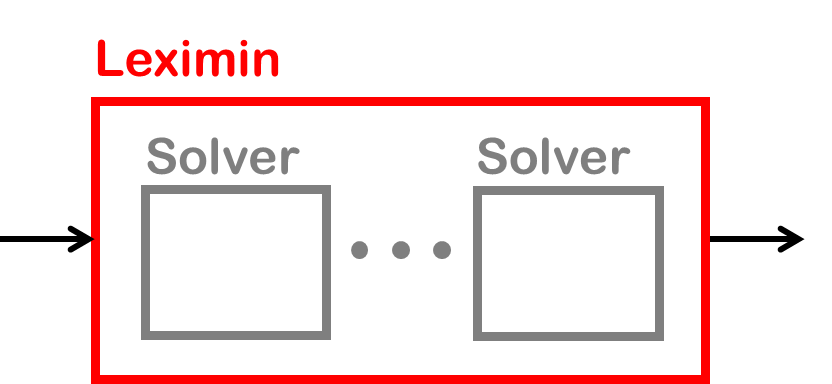 Leximin Optimization
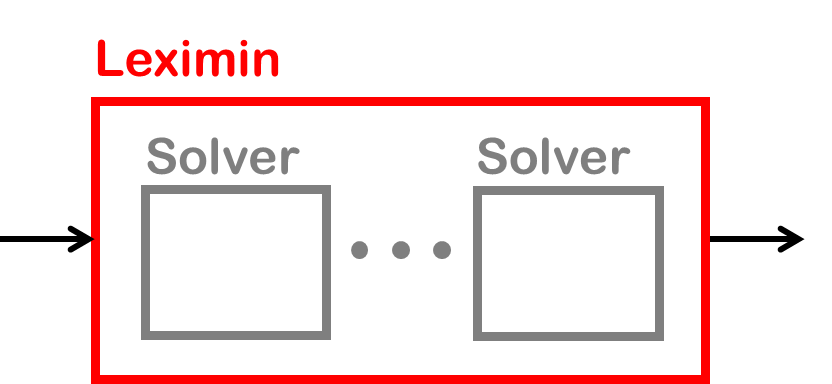 Leximin Optimization
The Ordered Outcomes Algorithm     (Ogryczak & Sliwinski, 2006)
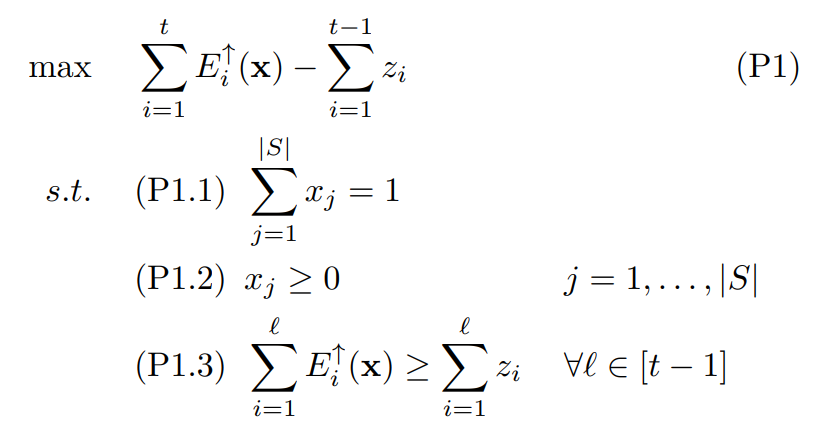 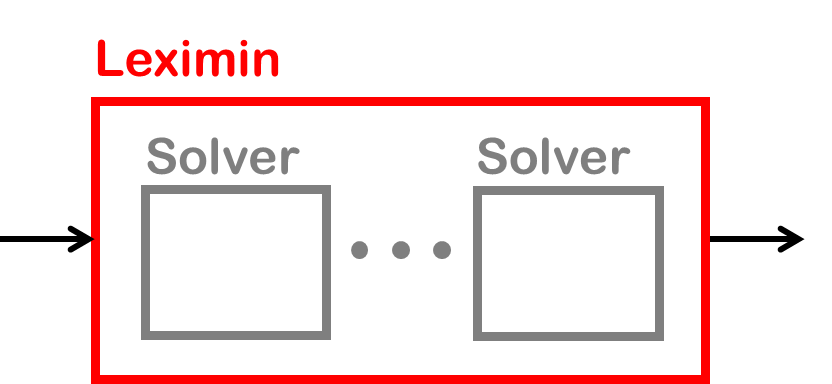 On Direct Methods for Lexicographic Min-Max Optimization.  Ogryczak and Sliwinski, 2006.
[Speaker Notes: Theorem 1 in (Ogryczak & Sliwinski)]
The Ordered Outcomes Algorithm
Theorem (Ogryczak & Sliwinski):
Given an exact solver for P1, 
the alg. output is leximin-optimal.
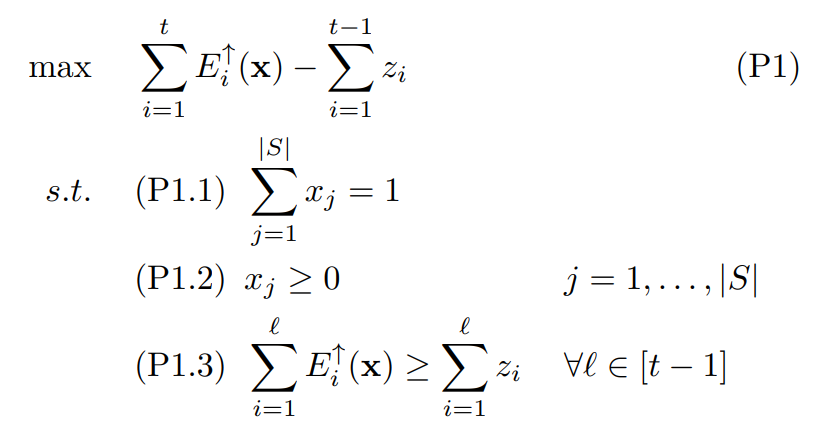 On Direct Methods for Lexicographic Min-Max Optimization.  Ogryczak and Sliwinski, 2006.
On the Max-Min Fair Stochastic Allocation of Indivisible Goods.  Kawase and Sumita, 2020.
[Speaker Notes: Theorem 1 in (Ogryczak & Sliwinski)]
The Ordered Outcomes Algorithm
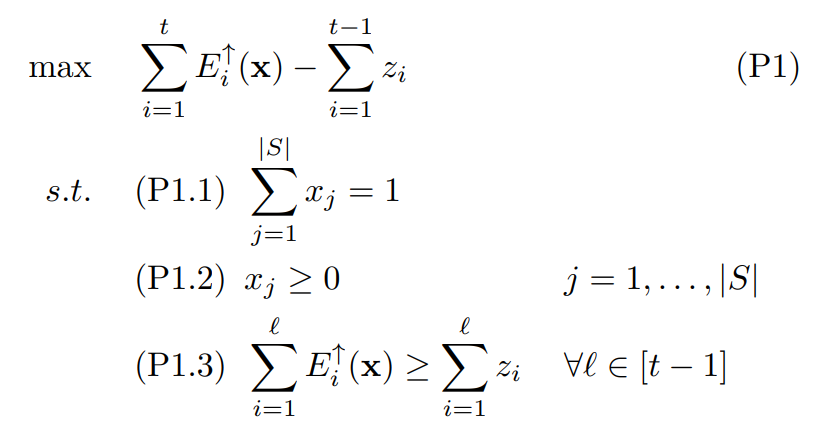 Approximations?
On the Max-Min Fair Stochastic Allocation of Indivisible Goods.  Kawase and Sumita, 2020.
The Ordered Outcomes Algorithm
Solving P1 Approximately
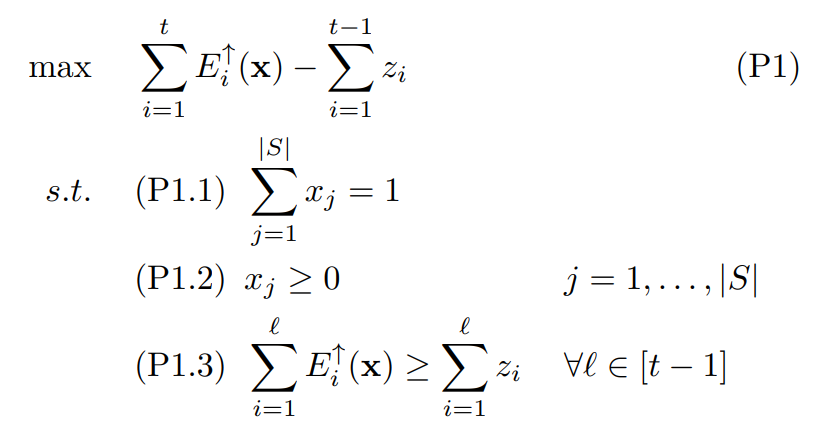 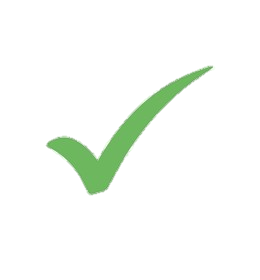 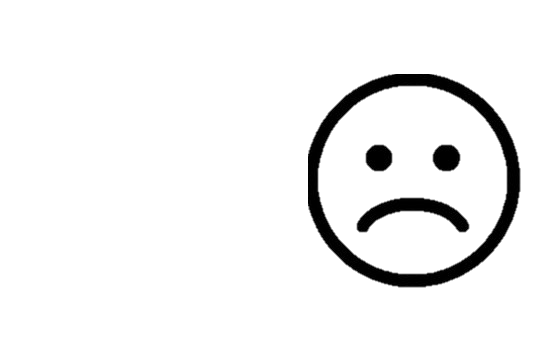 On the Max-Min Fair Stochastic Allocation of Indivisible Goods.  Kawase and Sumita, 2020.
[Speaker Notes: It does not work because it changes the structure of P1.]
The Ordered Outcomes Algorithm
What we do:
Define a new type of solver for P1
(even weaker than the approx. one)
- A shallow solver -
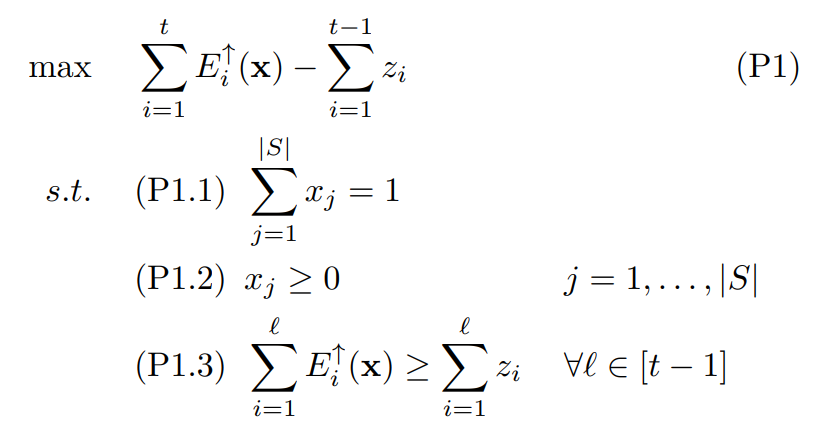 Provide a shallow solver for P1
that requires only 
a black-box for utilitarian.
Prove: 
Given a shallow solver for P1,
the alg. output is leximin-approx.
Leximin Approximation
What we do:
Leximin Optimal
Define a new type of solver for P1
(even weaker than the approx. one)
- A shallow solver -
Since leximin has multiple objectives, 
defining leximin-approximation is not a trivial task.1

In this work we use the following definition:
Provide a shallow solver for P1
that requires only 
a black-box for utilitarian.
Prove: 
Given a shallow solver for P1,
The alg. output is leximin-approx.
1. Leximin Approximation: From Single-Objective to Multi-Objective.   Hartman, Hassidim, Aumann, and Segal-HaLevi,  ECAI 2023.
[Speaker Notes: Our paper provides a comparison to other definitions (Appendix H)]
The Ordered Outcomes Algorithm
What we do:
Define a new type of solver for P1
(even weaker than the approx. one)
- A shallow solver -
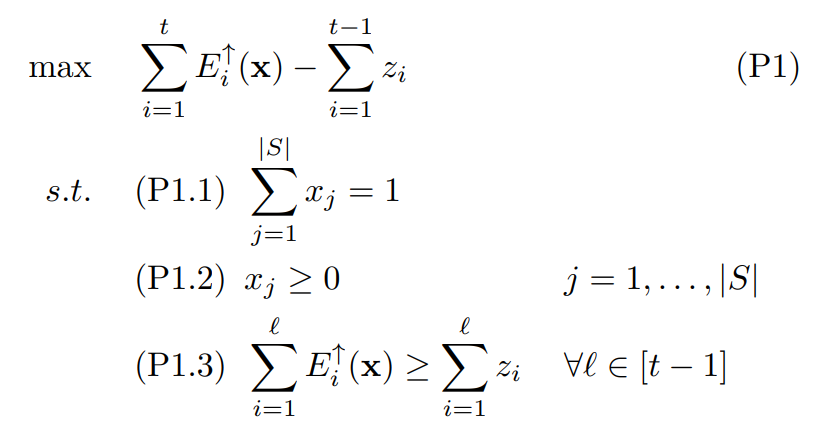 Provide a shallow solver for P1
that requires only 
a black-box for utilitarian.
Prove: 
Given a shallow solver for P1,
The alg. output is leximin-approx.
Reduction Flow
Leximin
Approx
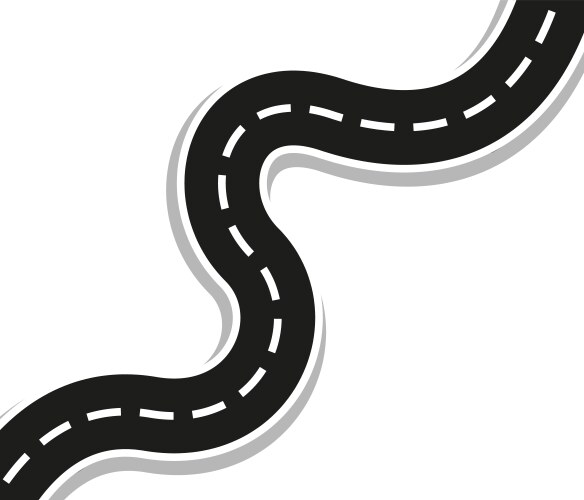 Approx
Black-Box
 for Utilitarian
Reduction Flow
Ordered Outcome Alg.
Leximin
Approx
Shallow Solver for P1
Ellipsoid Variant on P3 & D3
Approx-Separation-Oracle for D3
Weak Feasibility-Oracle for P1
Approx Solver
for linear P3
Approx Solver for P2
Shallow Solver for P1
Approx
Black-Box
 for Utilitarian
Approx
Black-Box
 for Utilitarian
Approx
Black-Box
 for Utilitarian
Reduction Flow
Ordered Outcome Alg.
Ellipsoid Method on P3 & D3
Leximin
Approx
Weak Feasibility-Oracle for P1
Approx Solver
for linear P3
Approx Solver for P2
Shallow Solver for P1
Approx
Black-Box
 for Utilitarian
Approx
Utilitarian Solver
Ordered Outcome Alg.
Leximin
Approx
Shallow Solver for P1
Lemma 5.2 in paper
[Speaker Notes: (without proof)]
Reduction Flow
Ordered Outcome Alg.
Leximin
Approx
Shallow Solver for P1
Ellipsoid Variant on P3 & D3
Lemma 5.2 in paper
Approx-Separation-Oracle for D3
Weak Feasibility-Oracle for P1
Approx Solver
for linear P3
Approx Solver for P2
Shallow Solver for P1
Approx
Black-Box
 for Utilitarian
Approx
Black-Box
 for Utilitarian
Approx
Black-Box
 for Utilitarian
Solver
Exact
¹ We assume there is a dummy selection that gives all agents utility 0.
[Speaker Notes: null selection  = dummy selection]
Solver
Exact
[Speaker Notes: null selection  = dummy selection]
Approx
Black-Box
 for Utilitarian
Weak Feasibility-Oracle for P1
Shallow Solver for P1
Lemma 6.1
A shallow-solver for P1
Approx
Black-Box
 for Utilitarian
Weak Feasibility-Oracle for P1
Shallow Solver for P1
Lemma 6.1
A shallow-solver for P1
Weak Feasibility-Oracle for P1  (Definition)
Weak = not mutually exclusive
Approx
Black-Box
 for Utilitarian
Weak Feasibility-Oracle for P1
Shallow Solver for P1
Lemma 6.1
Weak Feasibility-Oracle for P1
A shallow-solver for P1
Approx
Black-Box
 for Utilitarian
Weak Feasibility-Oracle for P1
Shallow Solver for P1
Lemma 6.1
Weak Feasibility-Oracle for P1
A shallow-solver for P1
1. Bound the maximum objective value
Output of utilitarian black-box
Max obj
Output of utilitarian black-box
Min obj
Approx
Black-Box
 for Utilitarian
Weak Feasibility-Oracle for P1
Shallow Solver for P1
Lemma 6.1
Weak Feasibility-Oracle for P1
A shallow-solver for P1
1. Bound the maximum objective value
Output of utilitarian black-box
Max obj
Output of utilitarian black-box
Min obj
2. Perform a binary search
Approx
Black-Box
 for Utilitarian
Weak Feasibility-Oracle for P1
Shallow Solver for P1
Lemma 6.1
Weak Feasibility-Oracle for P1
A shallow-solver for P1
1. Bound the maximum objective value
Output of utilitarian black-box
Max obj
Output of utilitarian black-box
Min obj
2. Perform a binary search
If  ‘Feasible’  go right    (higher values)
otherwise go left              (lower values)
Approx
Black-Box
 for Utilitarian
Weak Feasibility-Oracle for P1
Shallow Solver for P1
Lemma 6.1
Weak Feasibility-Oracle for P1
A shallow-solver for P1
1. Bound the maximum objective value
Output of utilitarian black-box
Max obj
Output of utilitarian black-box
Min obj
2. Perform a binary search
If  ‘Feasible’  go right    (higher values)
otherwise go left              (lower values)
Approx
Opt-Solver for P2
Weak Feasibility-Oracle for P1
Lemma 7.1
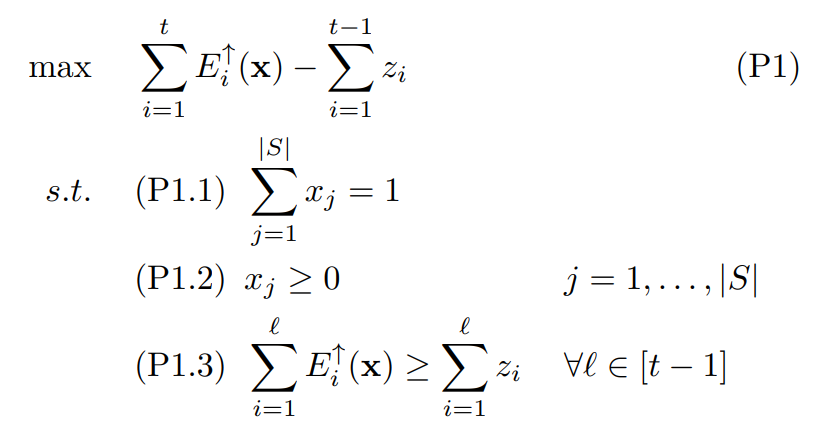 Approx
Opt-Solver for P2
Weak Feasibility-Oracle for P1
Lemma 7.1
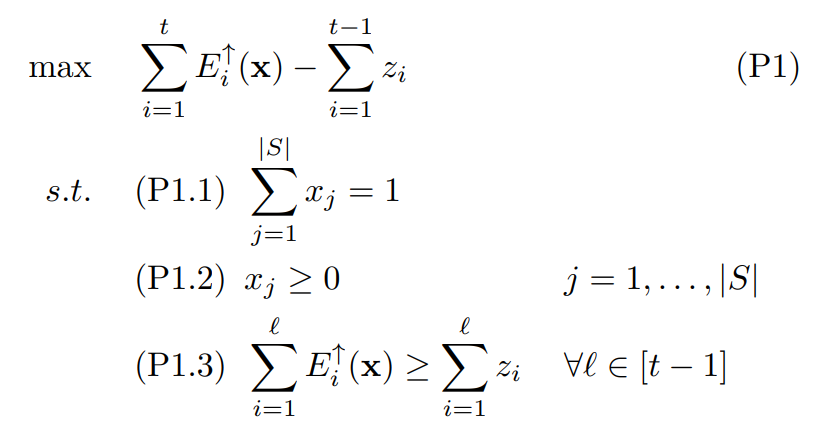 Approx
Opt-Solver for P2
Weak Feasibility-Oracle for P1
Lemma 7.1
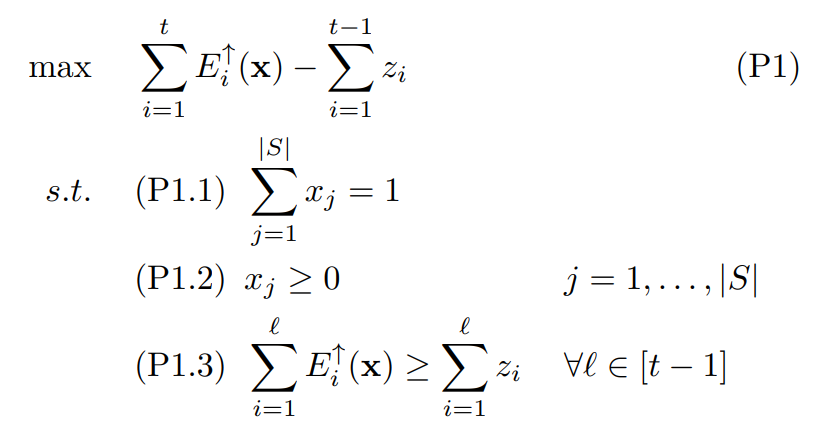 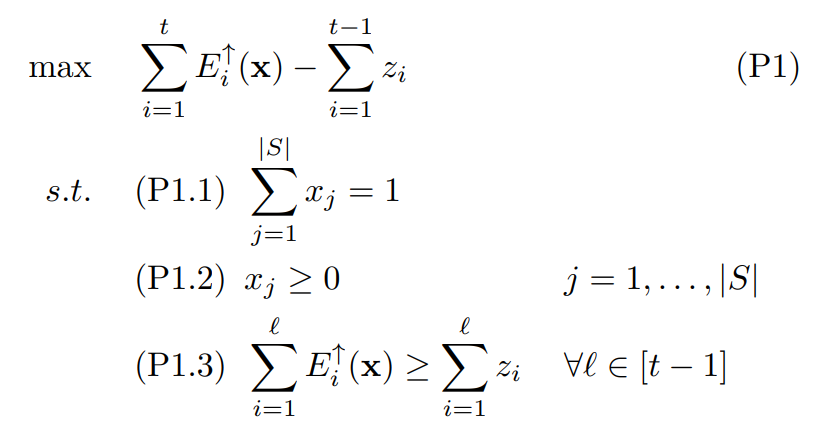 Approx
Opt-Solver for P2
Weak Feasibility-Oracle for P1
Lemma 7.1
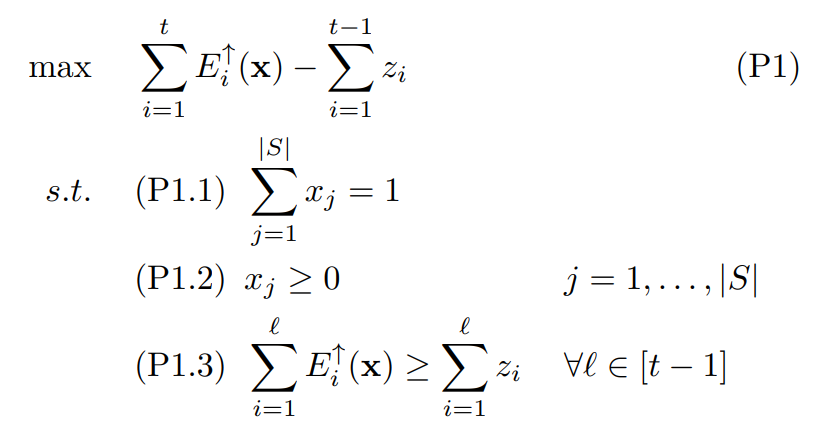 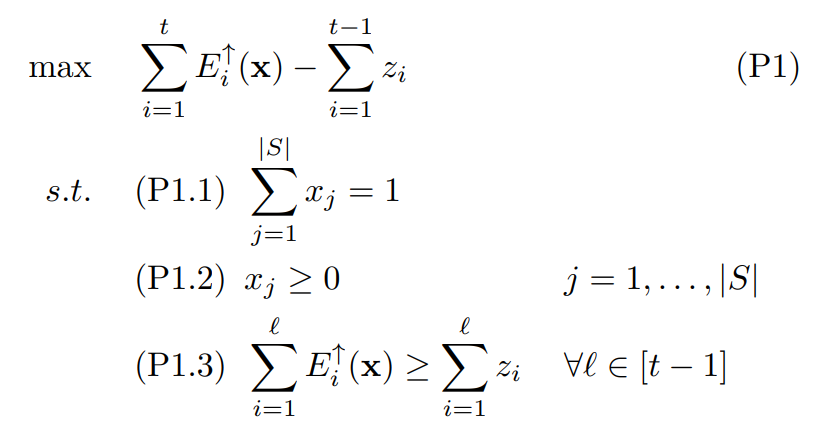 Approx
Opt-Solver for P2
Weak Feasibility-Oracle for P1
Lemma 7.1
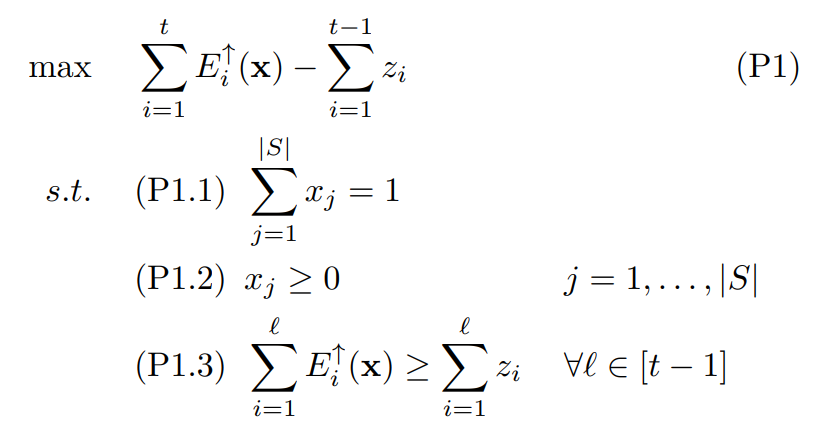 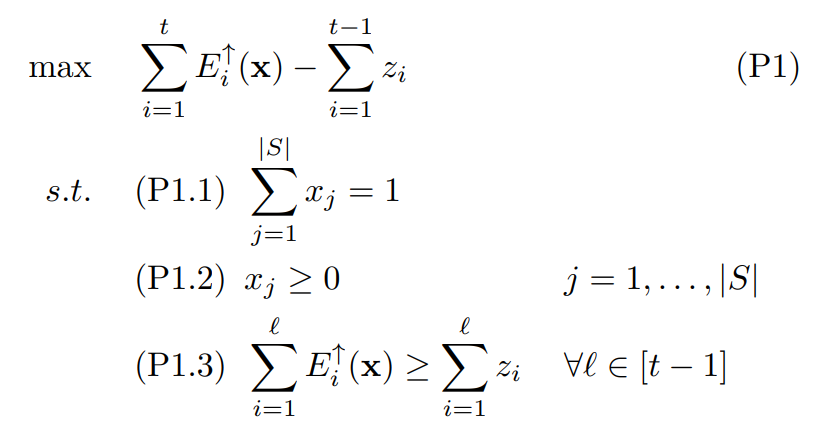 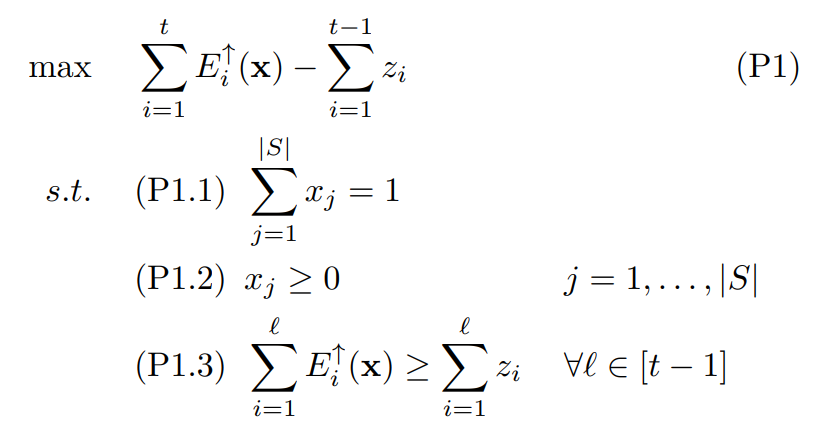 Approx
Opt-Solver for P2
Weak Feasibility-Oracle for P1
Lemma 7.1
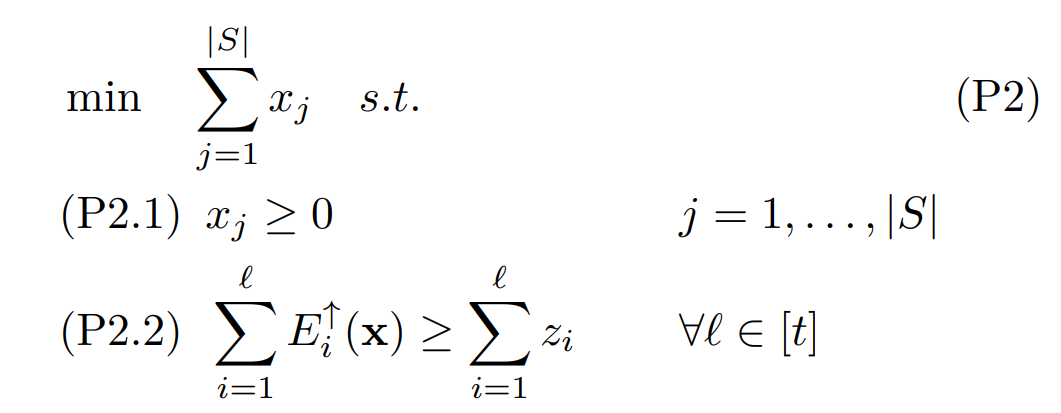 Approx
Opt-Solver for P2
Weak Feasibility-Oracle for P1
Lemma 7.1
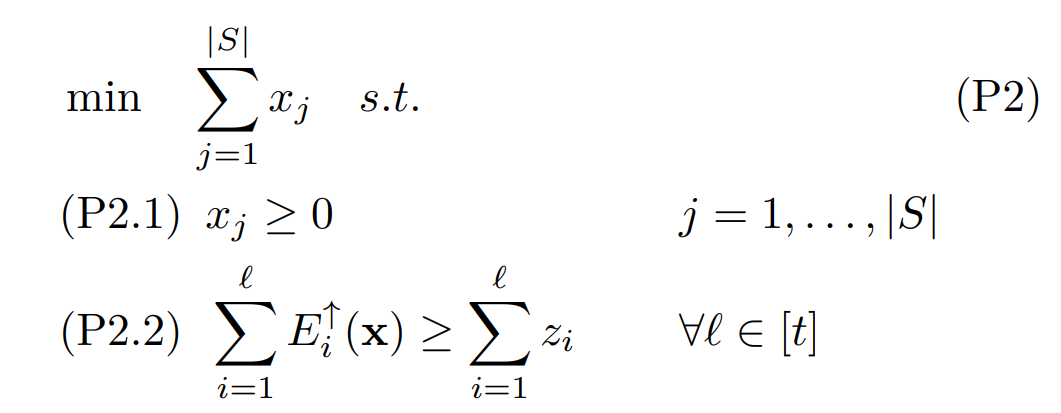 Weak Feasibility-Oracle for P1
Approx
Opt-Solver for linear P3
Approx
Opt-Solver for P2
Lemma 8.1
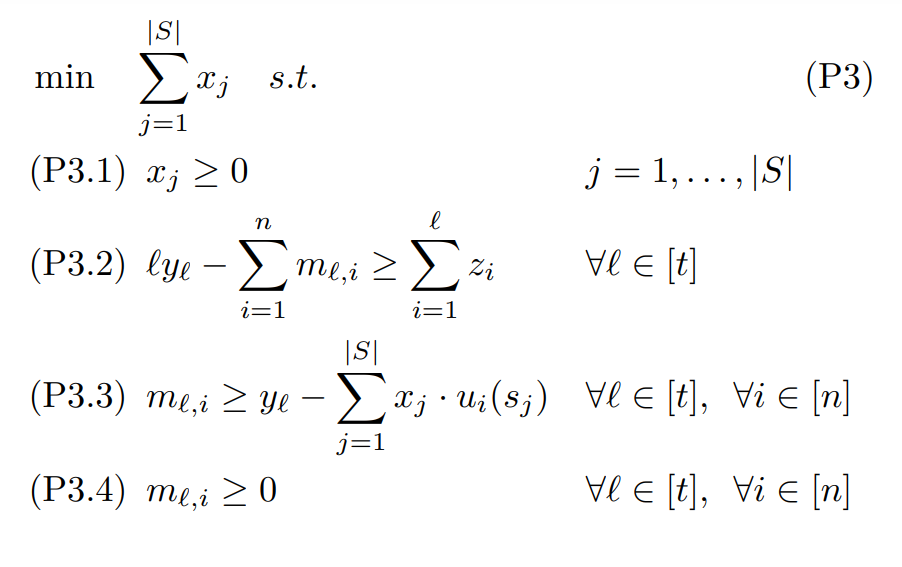 P3 Cannot be solved directly: exp. number of variables.
On Direct Methods for Lexicographic Min-Max Optimization.  Ogryczak and Sliwinski, 2006.
Approx
Black-Box
 for Utilitarian
Approx
Opt-Solver for linear P3
Corollary 9.1  +  Lemma 10.1
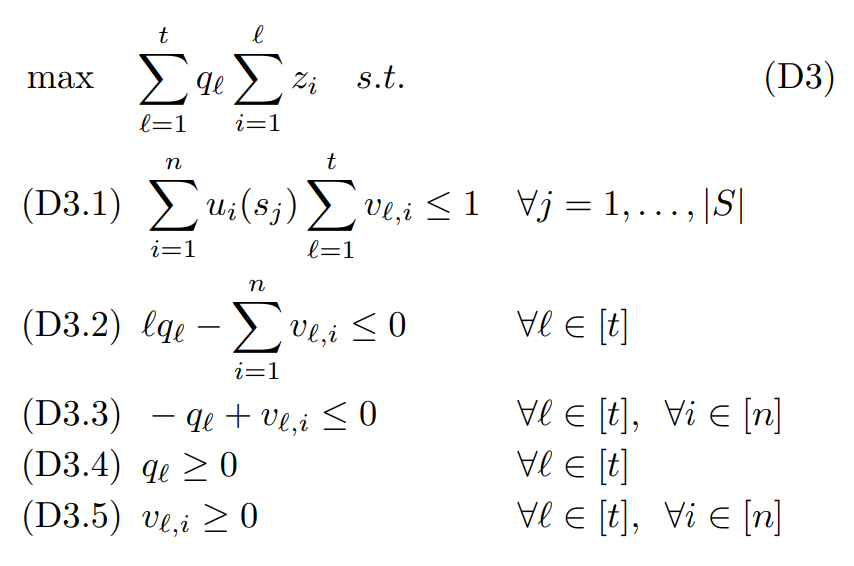 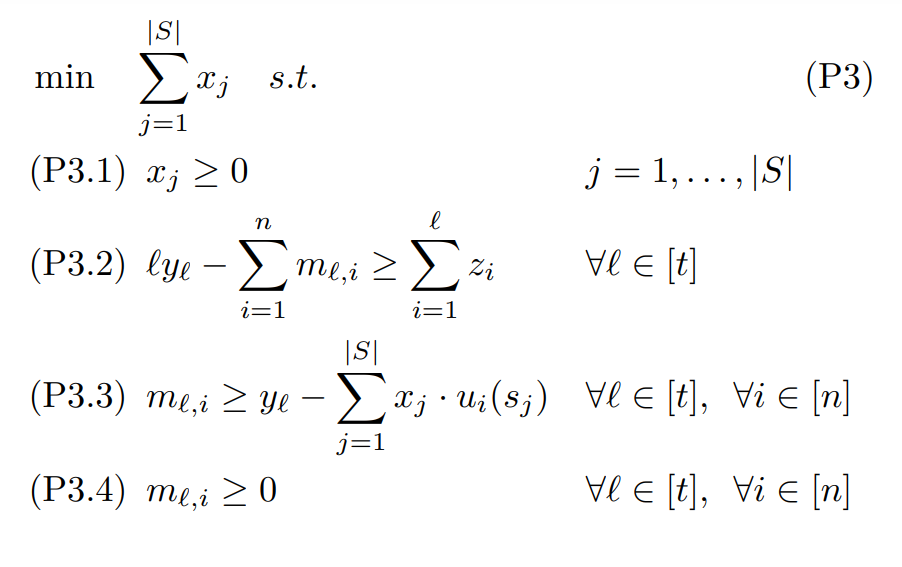 Dual
We approximate P3 with its Dual Program and a variant of the ellipsoid method (for approx)
The utilitarian solver is used inside the (approx) separation oracle for the Dual.
An efficient approximation scheme for the one-dimensional bin-packing problem.   Karmarkar, and Karp,  1982.
Approx
Black-Box
 for Utilitarian
Approx
Opt-Solver for linear P3
Corollary 9.1  +  Lemma 10.1
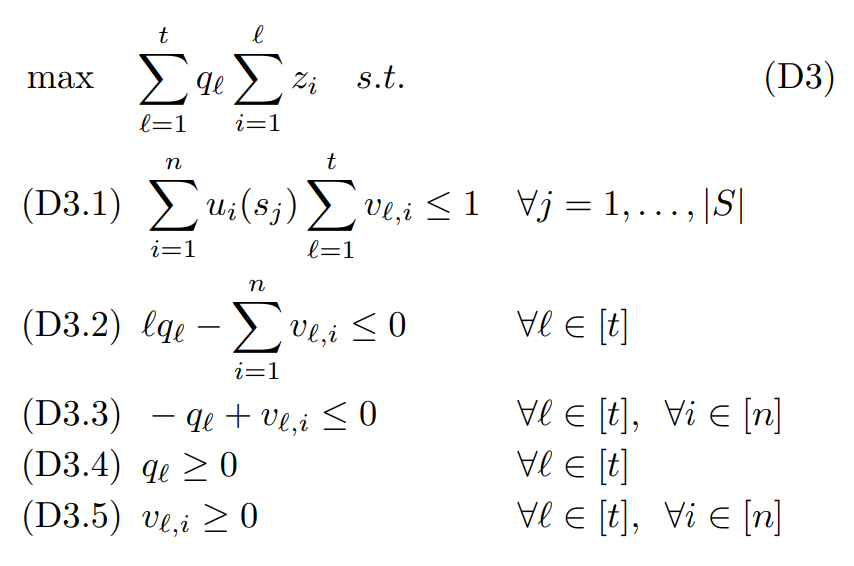 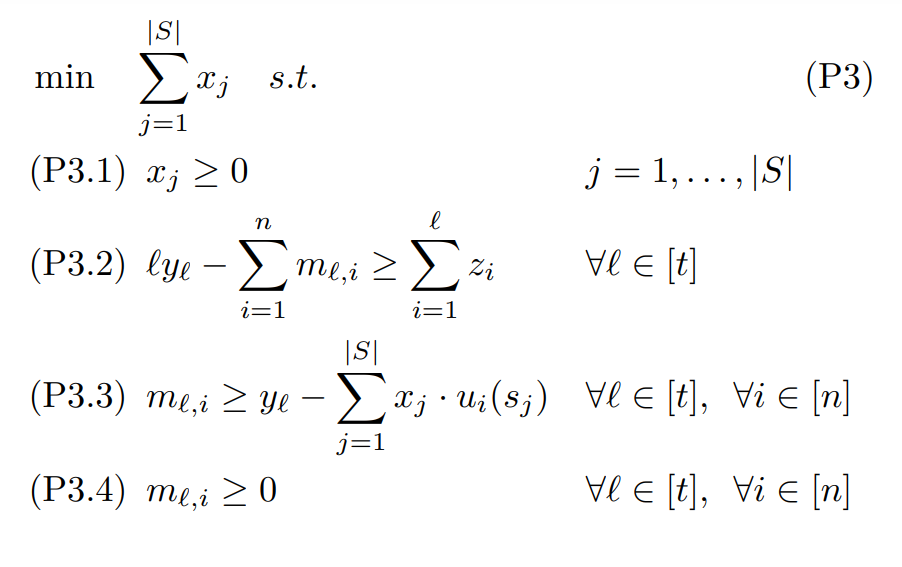 Dual
We approximate P3 with its Dual Program and a variant of the ellipsoid method (for approx)
The utilitarian solver is used inside the (approx) separation oracle for the Dual.
An efficient approximation scheme for the one-dimensional bin-packing problem.   Karmarkar, and Karp,  1982.
Reduction Flow
Ordered Outcome Alg.
Leximin
Approx
Shallow Solver for P1
Ellipsoid Variant on P3 & D3
Approx-Separation-Oracle for D3
Weak Feasibility-Oracle for P1
Approx Solver
for linear P3
Approx Solver for P2
Shallow Solver for P1
Approx
Black-Box
 for Utilitarian
Approx
Black-Box
 for Utilitarian
Approx
Black-Box
 for Utilitarian
Reduction Flow
Leximin
Approx
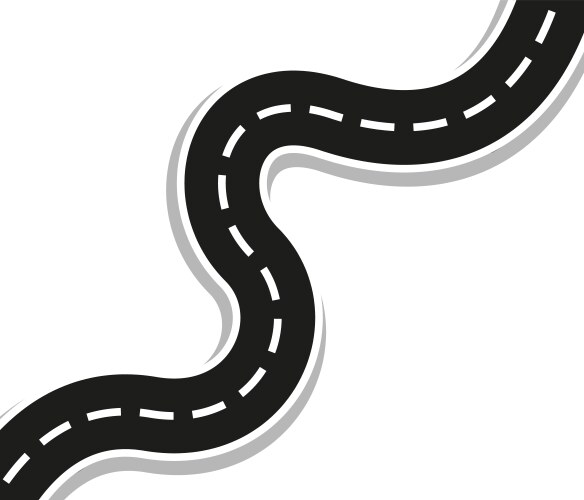 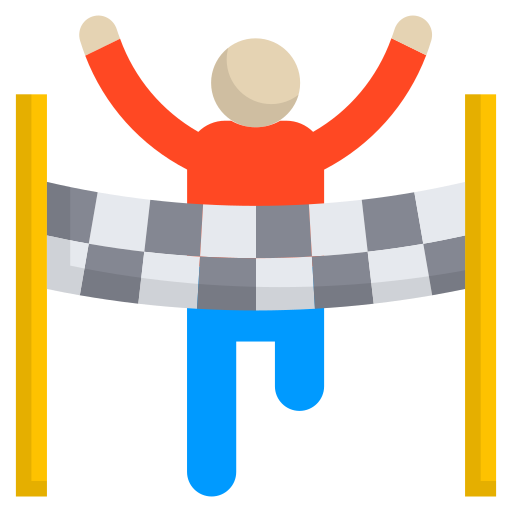 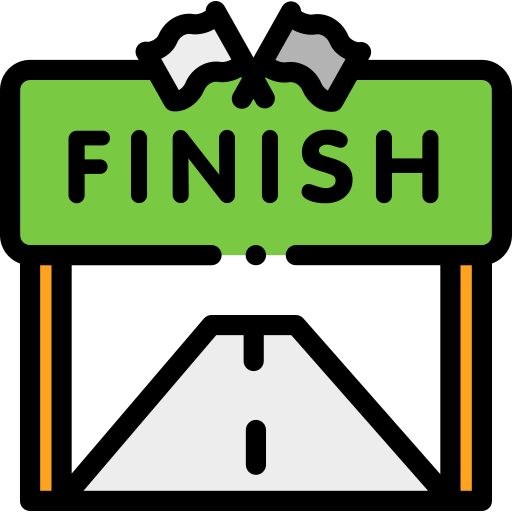 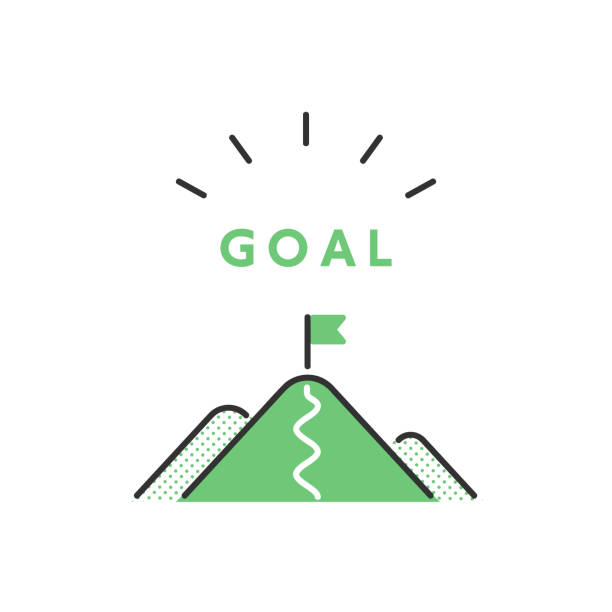 Approx
Black-Box
 for Utilitarian
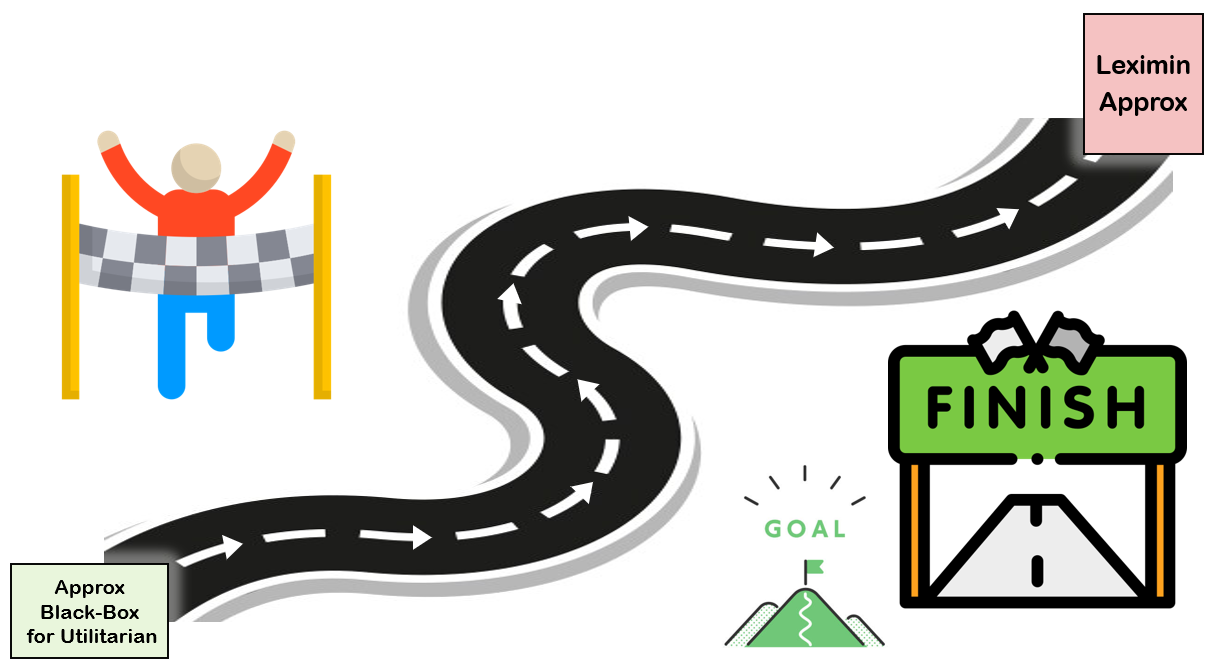 Open Questions
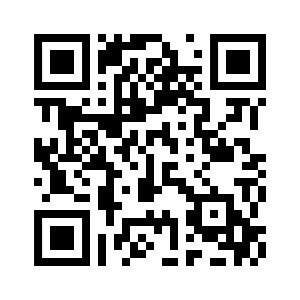 Please contact us for any question and any answer!
  erelsgl@gmail.com             eden.r.hartman@gmail.com